МБОУ Арбатская средняя школа
Таштыпский район  Республика Хакасия

Значение пищи и её состав
Биология – 8кл. (базовый уровень)


Программа: Пономарёвой И.Н., Фроловой М.П. «Биология -8»(раздел «Человек»
Автор учебника: Драгомилов А.Г., Маш Р.Д.

Автор: Медведева Татьяна Александровна, 
учитель биологии




Арбаты – 2016г.
Б-8кл. П. 29
Значение пищи и её состав
Значение пищи
Состав пищи
Белки
Жиры
Углеводы
Минеральные соли
Витамины
Хранение и использование пищевых продуктов
Функции питания
Обеспечение энергией, образующейся в результате сгорания углеводов, жиров, белков
Функции питания
Поставка строительных веществ: белков, аминокислот, жиров, жирных кислот, минеральных солей и др.
Функции питания
Обеспечение водой – основной средой, в которой протекают жизненные процессы
Функции питания
Регуляция жизненных функций и обмена веществ
Значение пищи
Пища  - источник энергии и строительный материал организма
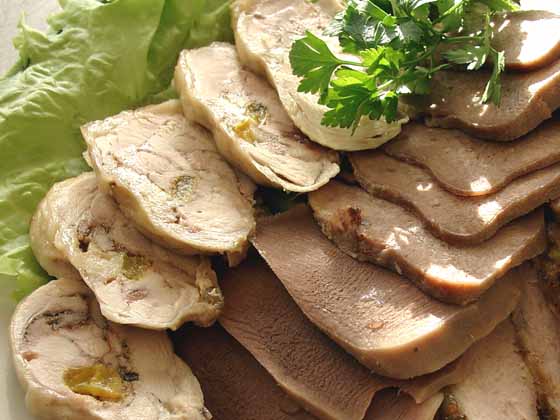 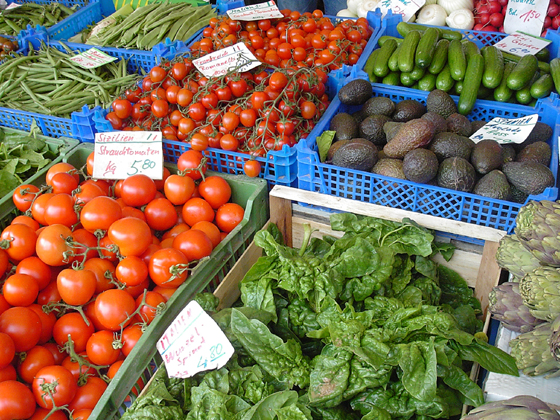 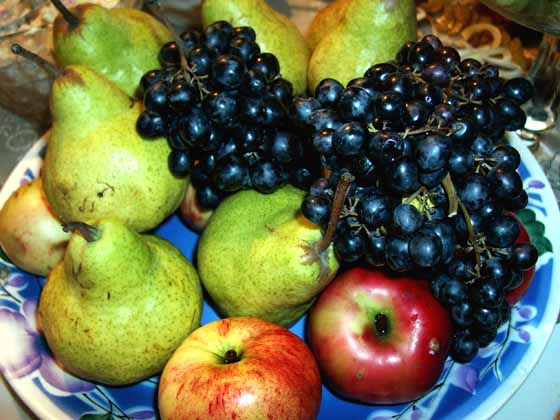 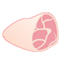 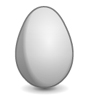 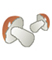 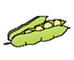 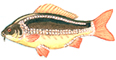 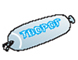 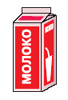 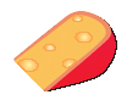 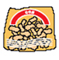 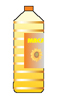 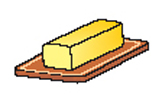 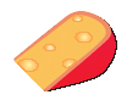 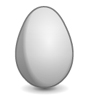 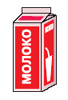 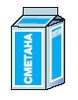 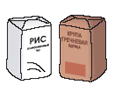 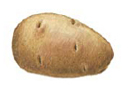 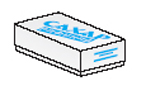 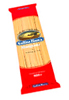 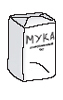 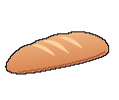 [Speaker Notes: Триггеры
На тексте «Нитраты» - гиперссылка]
Хранение и использование пищевых продуктов
Первичная обработка овощей
Порча продуктов при их неправильном хранении
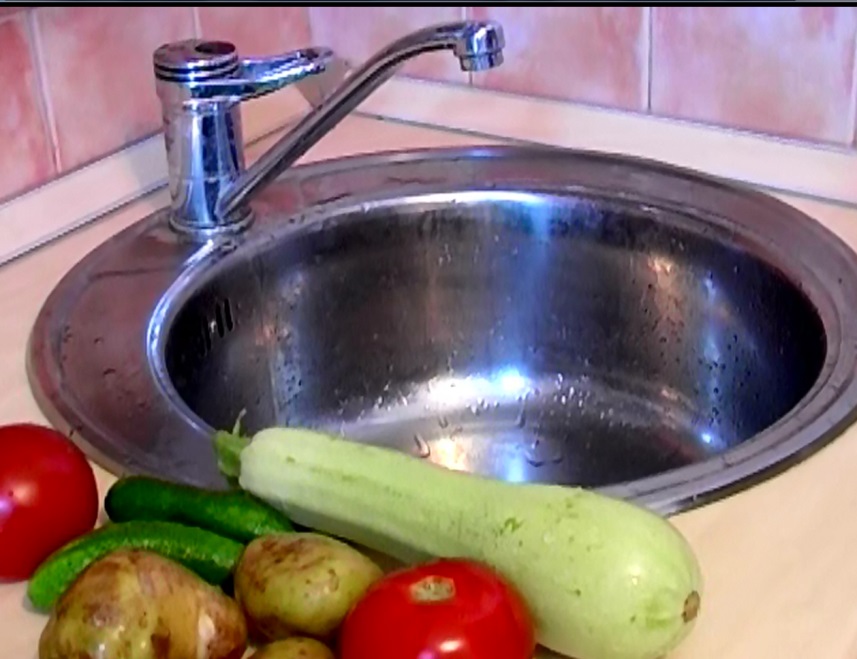 [Speaker Notes: Сделать гиперссылки на соответствующие видеофрагменты CD-диск. Биология. Человек. 8 класс. 1С: Школа.  Образовательный комплекс ЗАО «1С», 2007. Издательский центр «Вентана-Граф»]
Выводы
Организм человека существует за счет питательных веществ, поступающих с пищей.
 Пища должна содержать как органические вещества – белки, жиры, углеводы, так и неорганические вещества – воду и минеральные соли.
 Большую потребность человек испытывает и в витаминах, так как без них не могут функционировать многие ферменты.
Выводы
Для получения растительных пищевых продуктов человек создал агроценозы. Они неустойчивы, и, поддерживая их, вносят удобрения, применяют ядохимикаты для борьбы с вредными насекомыми, добывают воду для полива.
 При передозировке удобрений и нарушениях агротехники выращивания растений в продуктах могут встречаться вредные вещества, болезнетворные микроорганизмы, яйца гельминтов.
 Потребители должны знать, как хранить и использовать пищевые продукты, чтобы не допустить заражения и отравления.
Распределение нитратов в плодах
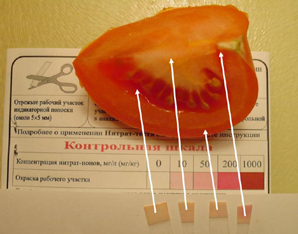 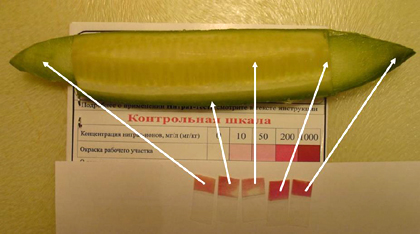 Растения – источник питания человека и животных, вот почему проблема загрязнения растениеводческой продукции нитратами, избыточное потребление которых может привести к ряду серьёзных заболеваний, приобрела остроту в настоящее время. 
Установлено, что нитраты крайне неравномерно распределены по органам и тканям растения. 
Зная зоны с повышенным содержанием нитратов, можно существенно снизить их количество, поступающее в организм человека, не употребляя эти части плодов.
 Концентрация нитратов, даже если она не превышает нормы и достаточно низкая, у плодоножек всегда выше, чем в любой другой части плода, и значительное количество нитратов аккумулируется в кожице плода.
Домашнее задание
П. 29
вопросы 1-7, с. 124
РТ №1  Задание с. 79
Литература и источники
Автор учебника: Драгомилов А.Г., Маш Р.Д. «Биология». 8 класс. Учебник для учащихся общеобразовательных учреждений. М. Вентана-Граф. 2012
CD-диск. Биология. Человек. 8 класс. 1С: Школа.  Образовательный комплекс ЗАО «1С», 2007. Издательский центр «Вентана-Граф» 
СD-диск. Виртуальная школа Кирилла и Мефодия. Медиатека по биологии. 8 класс. Человек.